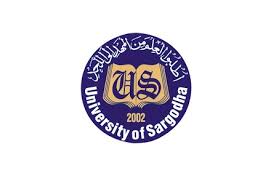 COLLEGE OF ENGINEERING AND TECHNOLOGY               UNIVERSITY OF SARGODHA Theory Of Structures (CT-226)(B.S TECHNOLOGY)
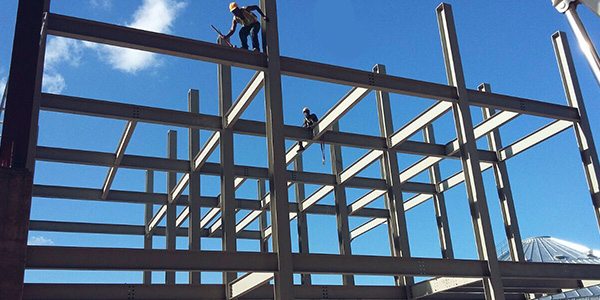 LECTURE-13, 14 & 15
                         
                           Trusses 

Engr. Aqeel Ahmed


Lecturer, CET, UOS, Sargodha
13-Feb-2020
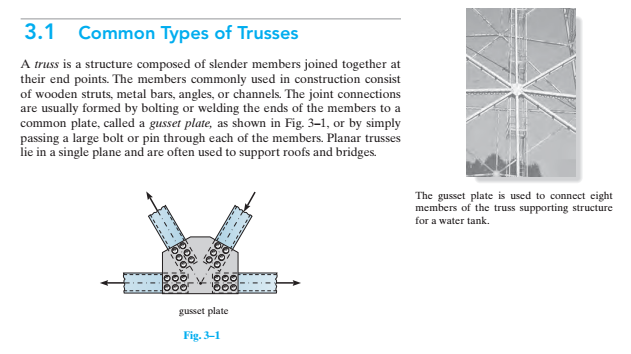 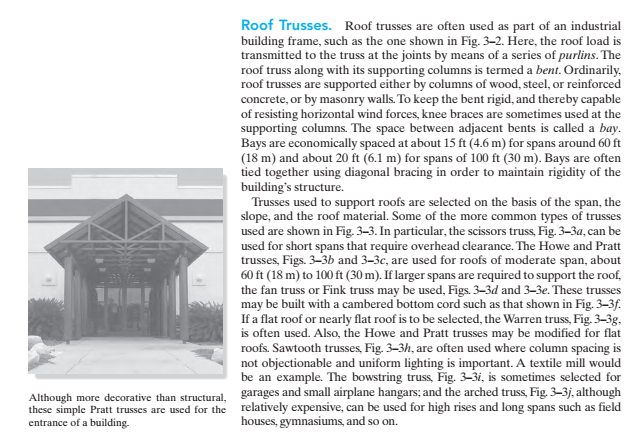 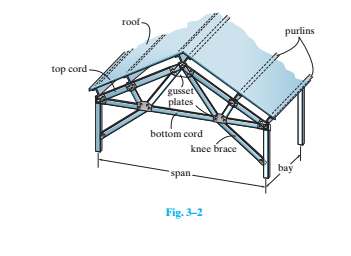 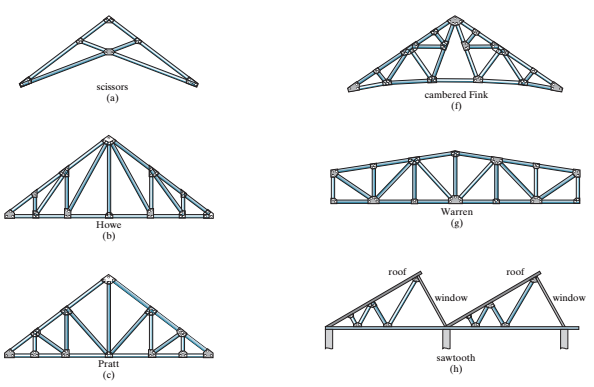 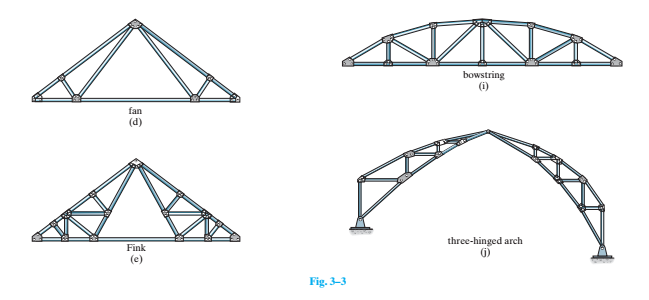 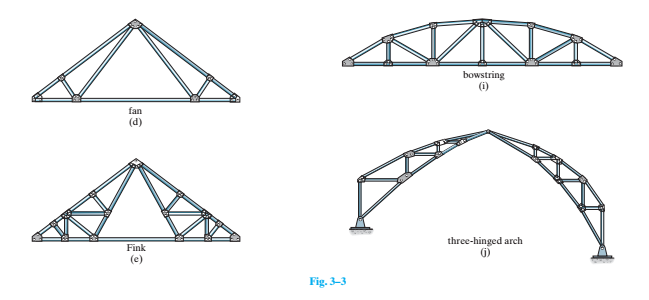 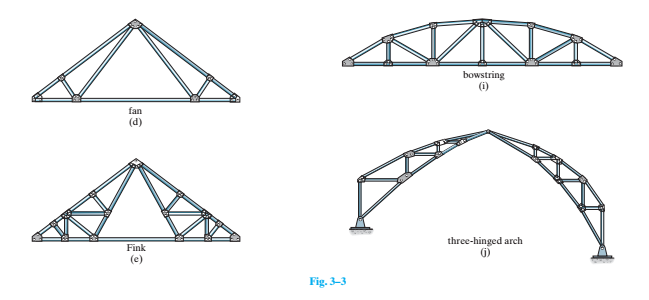 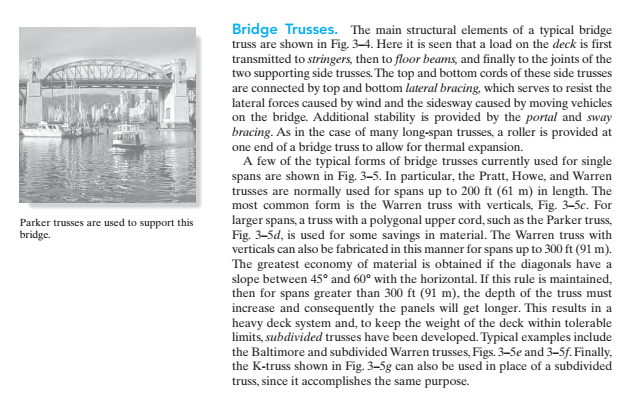 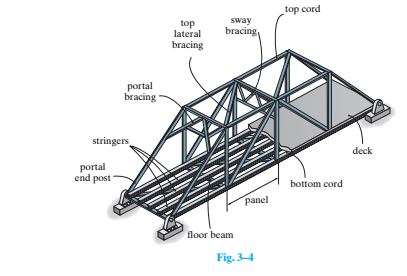 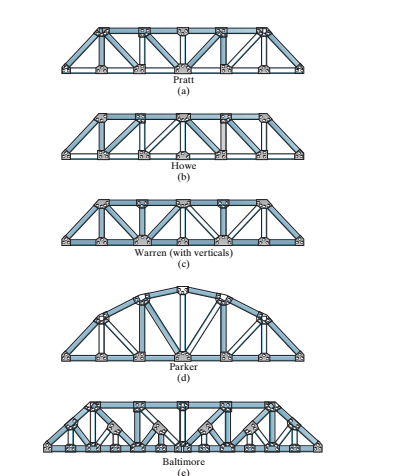 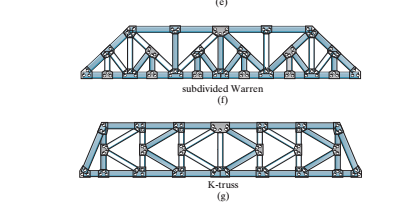 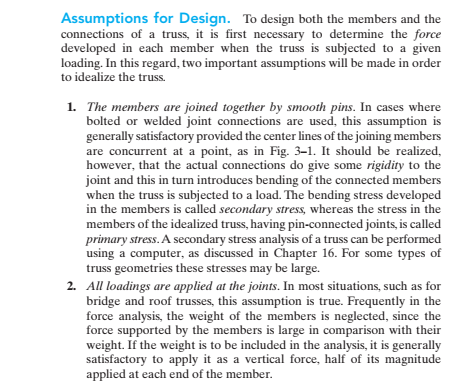 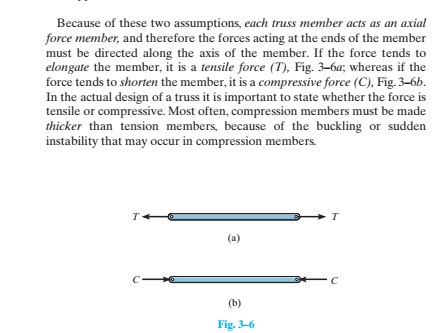 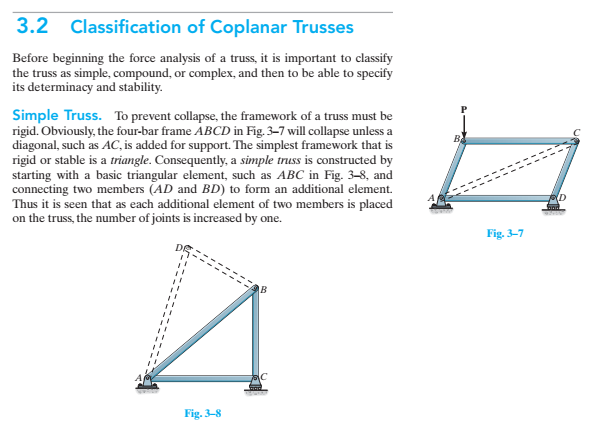 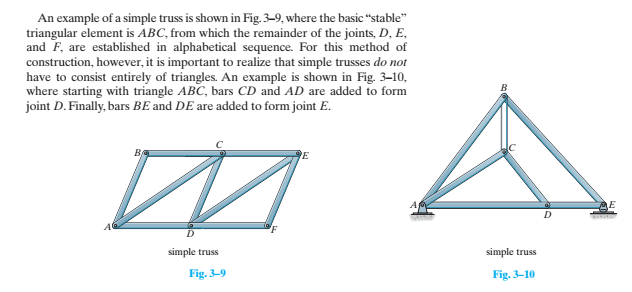 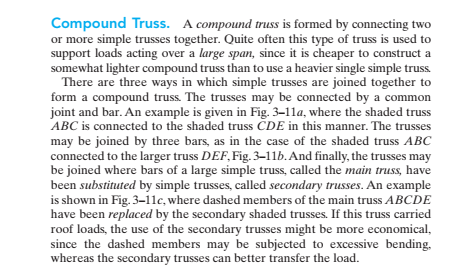 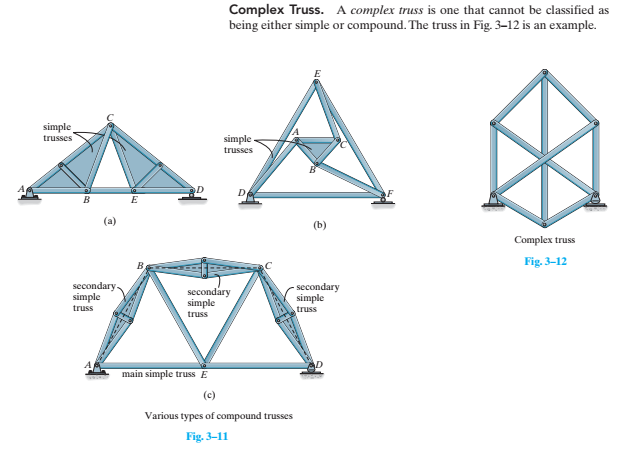 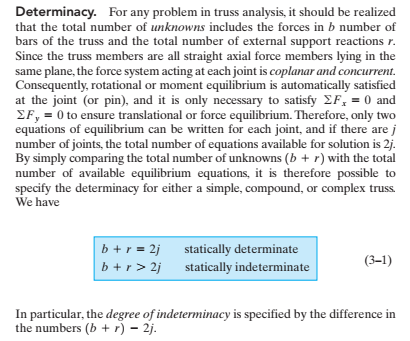 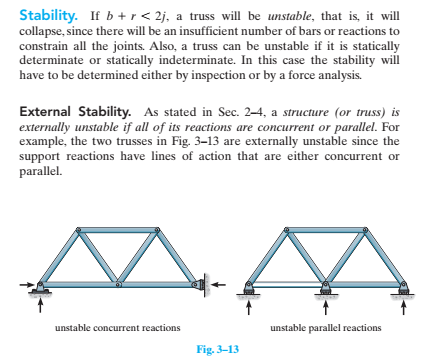 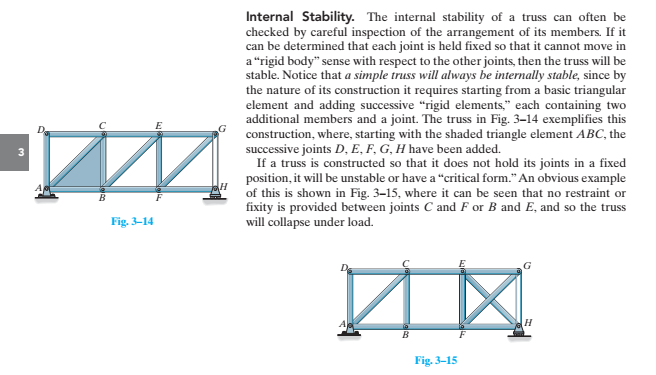 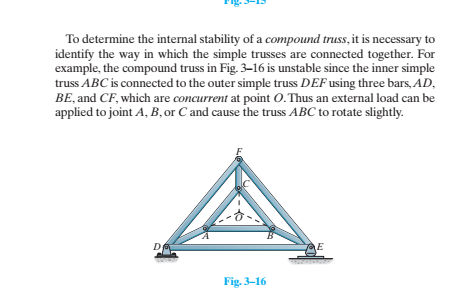 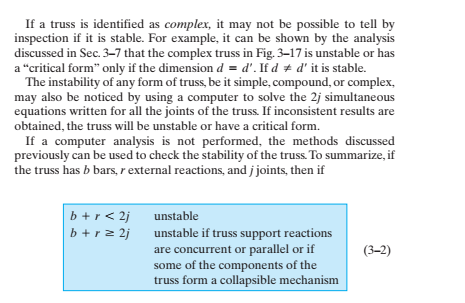 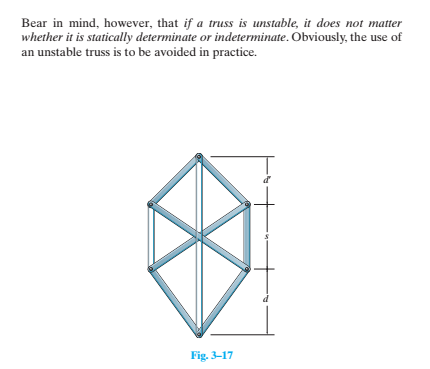 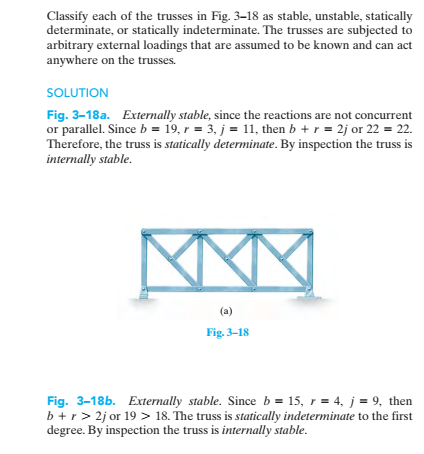 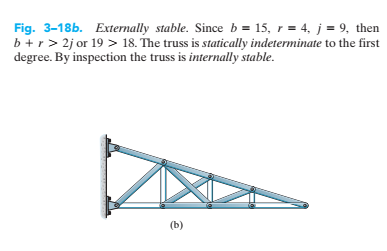 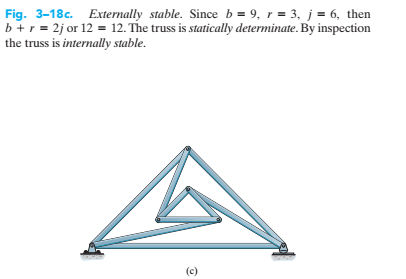 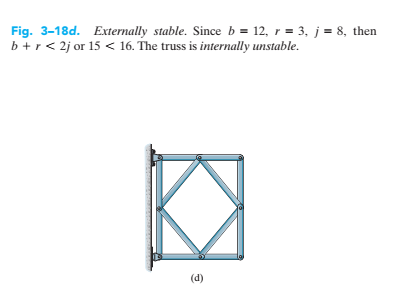